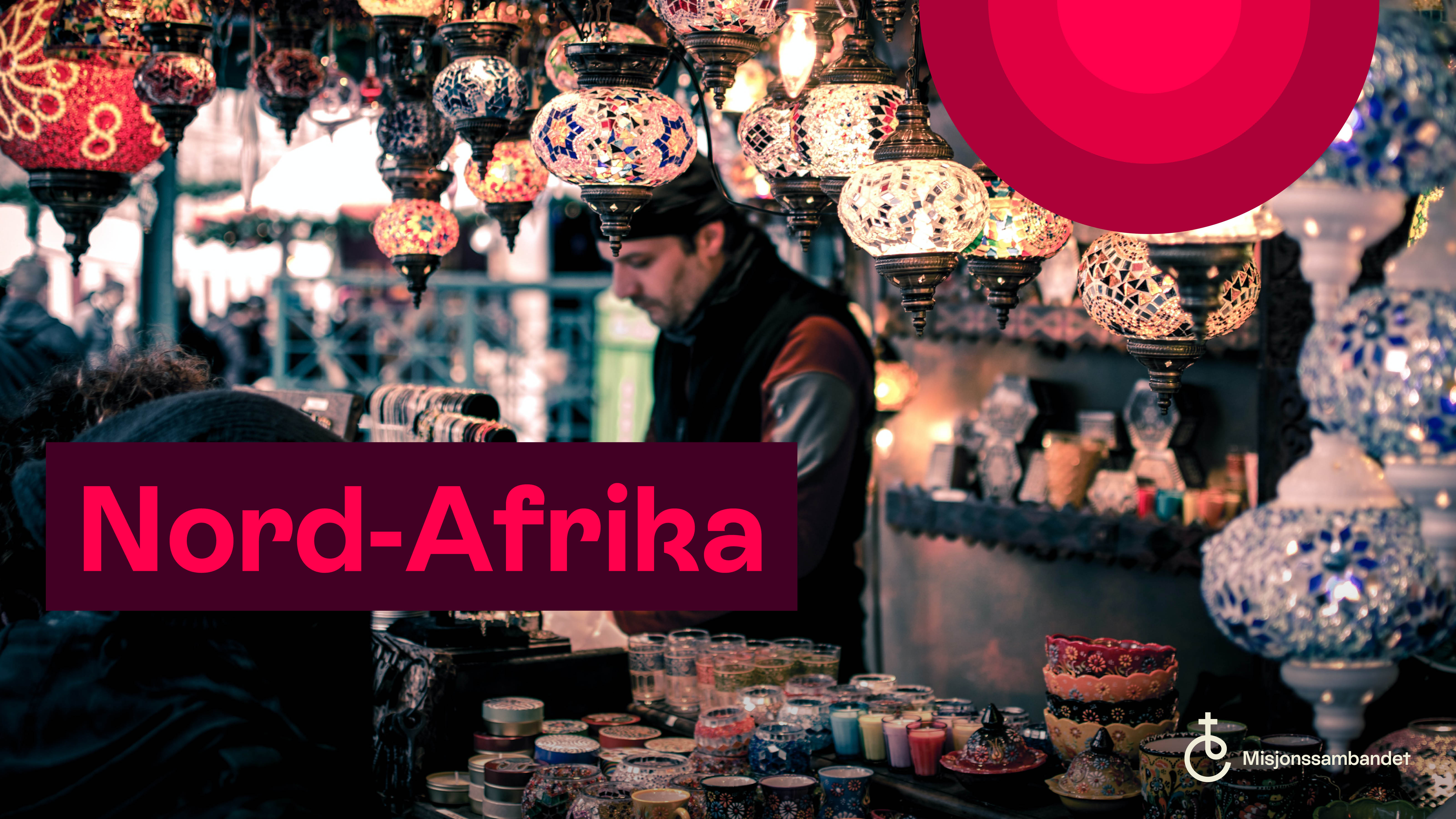 31.01.2023
© Misjonssambandet
1
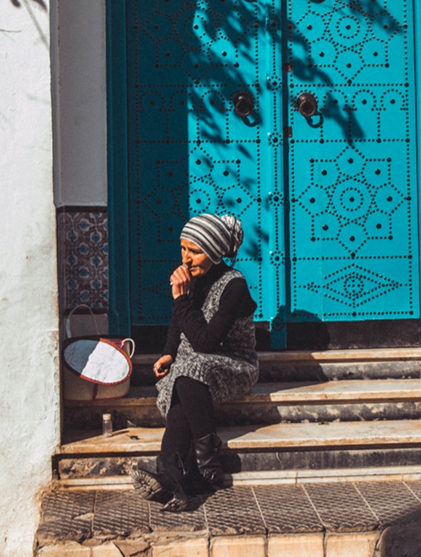 Kort om Nord-Afrika
Består av Marokko, Algerie, Tunisia, Libya og Mauritania.​

Var et tidlig sentrum for kristendommen.​

Er stengt for tradisjonell misjonsvirksomhet, men tillater kristne fagfolk som kan være med og utvikle landene.
© Misjonssambandet
2
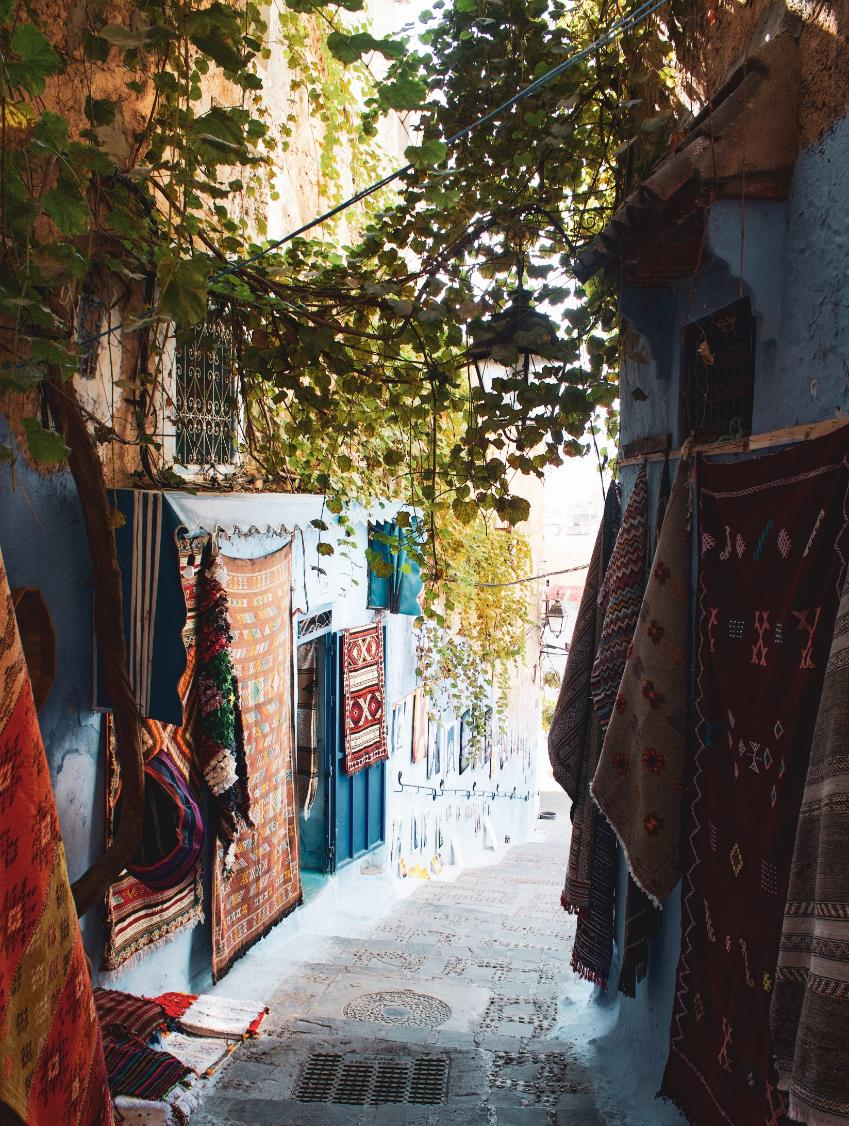 Dette støtter du
Fortelle om Jesus til folk som ikke har hørt.
Være Jesu hender og føtter gjennom å være til stede i området.  
Støtte og utruste organisasjoner som vil bidra til å løfte svake og marginaliserte grupper i lokalsamfunnet.
© Misjonssambandet
3
Bønneemner
Be for alle de kristne i området, be om at nye kristne må bli godt integrert i kirken.  
Be for de ensomme kristne sør i landet, be om styrke og om flere troende.  
Be for de mange byene og fylkene hvor det ikke bor en eneste kristen – be om at noen må få kall til å være lys og salt der.
Be for samhold og forsoning blant de kristne i landet.
Be for utsendingene og familiene, be om visdom, helse og glede i tjenesten.
31.01.2023
© Misjonssambandet
4
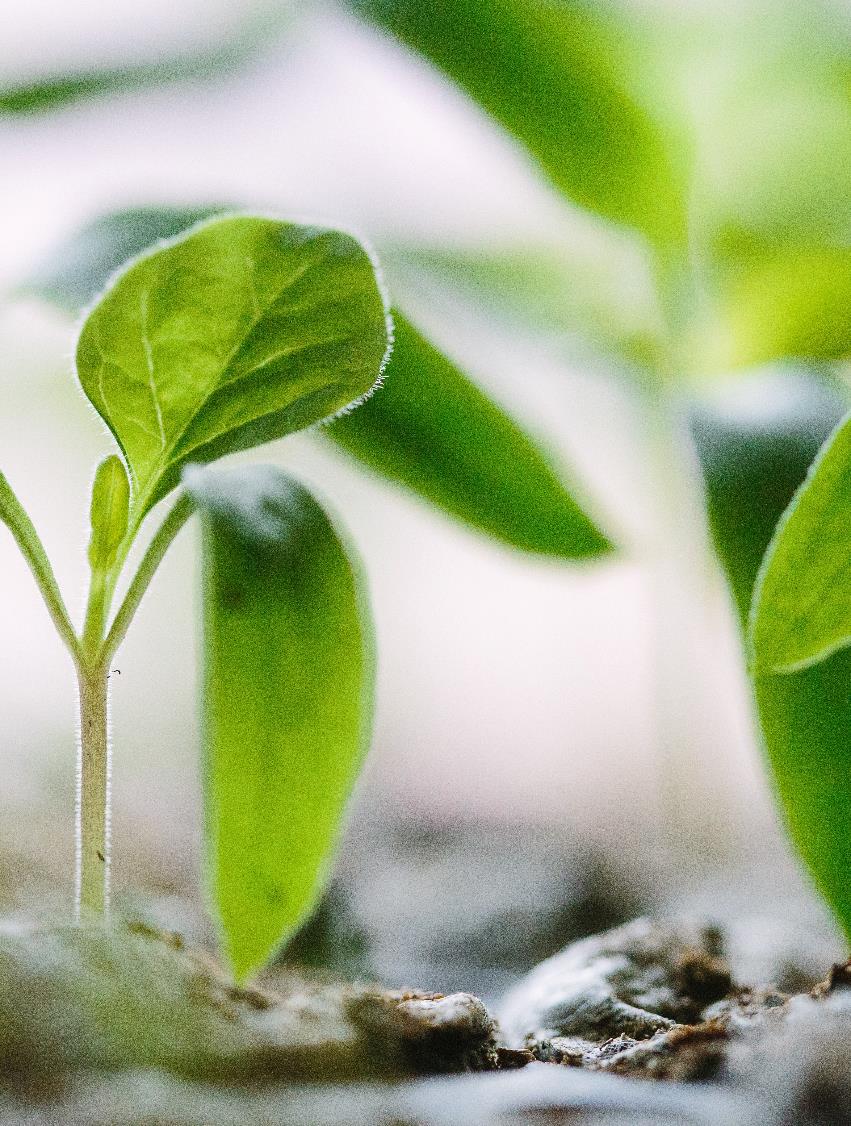 Ønsker du å støtte arbeidet i Nord-Afrika?
På gi.nlm.no kan du gi en enkeltgave eller bli fast månedlig giver.

gi.nlm.no
Giverkonto: 8220.02.90131
Vipps #700 000


Takk for din gave!
© Misjonssambandet
5
31.01.2023
© Misjonssambandet
6